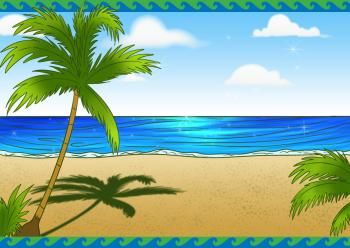 WELCOME
Md. Alamgir Hossain(ass: teacher ict) Rahimapur Fazil Madrasha, Patnitala,Naogaon. Mob: 01723626108
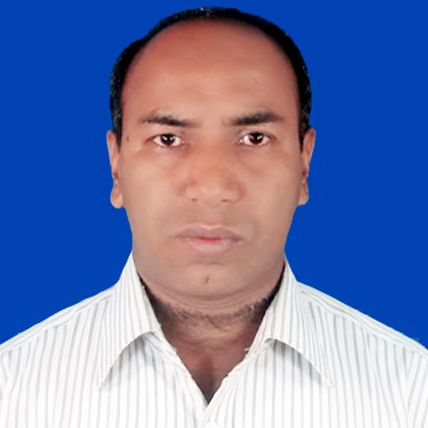 Presented by
Md. Alamgir Hossain

(ICT Teacher)
Rahimapur Fazil Madrasah, Patnitala, Naogaon.
Cell : 01723-626108
E-mail : alamgirchz@gmail.com
Date – 28/10/2020
Md. Alamgir Hossain(ass: teacher ict) Rahimapur Fazil Madrasha, Patnitala,Naogaon. Mob: 01723626108
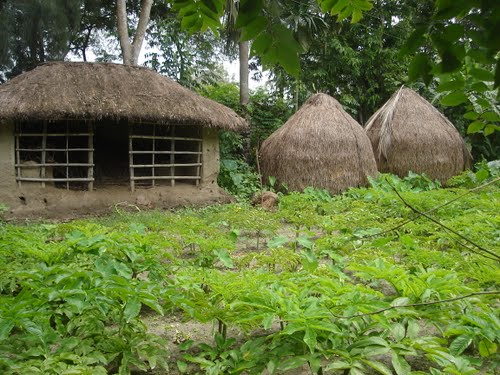 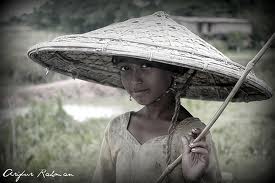 The boy lives this hut.
Subject
      1
Object                                        3
Verb
   2
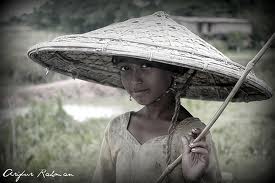 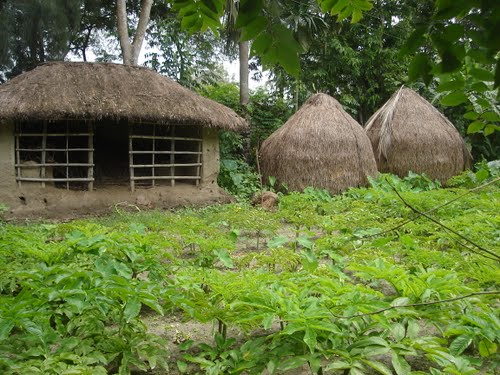 This hut is lived by the boy
Verb
   2
Subject 
       3
Object
    3
Md. Alamgir Hossain(ass: teacher ict) Rahimapur Fazil Madrasha, Patnitala,Naogaon. Mob: 01723626108
Lesson Identity
VOICE
Class Six,Seven, Eight,Nine, Ten.
Md. Alamgir Hossain(ass: teacher ict) Rahimapur Fazil Madrasha, Patnitala,Naogaon. Mob: 01723626108
Learning outcomes
identify the definition of  the Voice 
 identify the classification of voice
 identify the structures of active and passive voice
 change voice from active to passive
Md. Alamgir Hossain(ass: teacher ict) Rahimapur Fazil Madrasha, Patnitala,Naogaon. Mob: 01723626108
Imperative sentence এর voice
Rule (1):
(i) শুধু মাত্র মূল verb দিয়ে শুরু হয় এমন active voice কে passive voice এ রুপান্তর করার নিয়ম-
Structure:
Let + object এর subject + be + verb এর past participle form
যেমন :-
Active: Close the door.
Passive:
Let
the door
closed.
be
Active: Shut the windrow.
be
shut.
Let
Passive:
the windrow
Md. Alamgir Hossain(ass: teacher ict) Rahimapur Fazil Madrasha, Patnitala,Naogaon. Mob: 01723626108
(ii) Do not + P.v দিয়ে শুরু হয় এমন active voice কে passive voice এ রুপান্তর করার নিয়ম-
Structure:
Let not + object এর subject + be + verb এর past participle form
যেমন :-
Active:  Do not close the door.
Passive:
Let not
the door
closed.
be
Active: Do not shut the window.
Passive:
the windrow
shut.
Let not
be
Md. Alamgir Hossain(ass: teacher ict) Rahimapur Fazil Madrasha, Patnitala,Naogaon. Mob: 01723626108
(iii) Never + P.V  যুক্ত active voice কে passive voice এ রুপান্তর করার নিয়ম-
Structure:
Let not + object এর subject + ever be + verb এর past participle form
যেমন :-
Active: Never tell a lie.
told.
Passive:
ever be
a lie
Let not
Active: Never do this.
Passive:
Let not
done.
this
ever be
Md. Alamgir Hossain(ass: teacher ict) Rahimapur Fazil Madrasha, Patnitala,Naogaon. Mob: 01723626108
(2) Let এর পর যদি কোন ব্যক্তিবাচক object (me, us, you, them, him, her) থাকে এবং তা যদি Imperative sentence হয়, তাহলে active voice কে passive voice এ রুপান্তর করার নিয়ম-
Structure:
Let + শেষের object এর subject + be + verb এর past participle form + by + উক্ত ব্যক্তিবাচক object.
যেমন :-
Active: Let me play football.
Passive:
me.
the football
Let
by
be
played
Active: Let us sing a song.
a song
Passive:
Let
sung
us.
be
by
Md. Alamgir Hossain(ass: teacher ict) Rahimapur Fazil Madrasha, Patnitala,Naogaon. Mob: 01723626108
(3) মূল verb এর পর যদি কোন ব্যক্তিবাচক object (me, us, you, them, him, her) থাকে এবং তা যদি Imperative sentence হয়, তাহলে active voice কে passive voice এ রুপান্তর করার নিয়ম-
Structure:
Let + শেষের object টি বসবে  + be + verb এর past participle form + for +  উক্ত ব্যক্তিবাচক object.
যেমন :-
Active : Buy me a shirt.
Passive:
Let
be
a shirt
bought
me.
for
Active: Give me a glass of water.
Passive:
me.
for
given
Let
a glass of water
be
Md. Alamgir Hossain(ass: teacher ict) Rahimapur Fazil Madrasha, Patnitala,Naogaon. Mob: 01723626108
Individual work
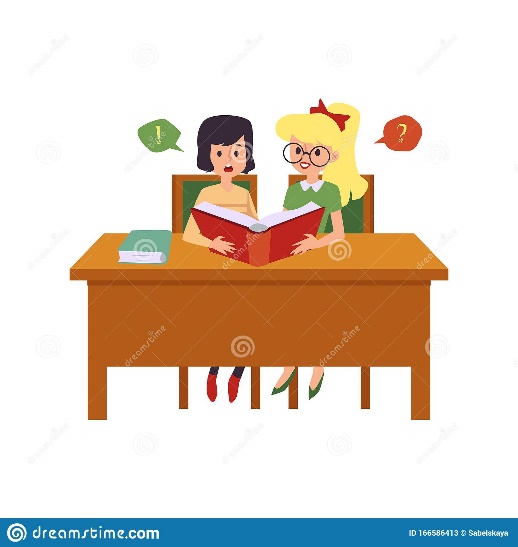 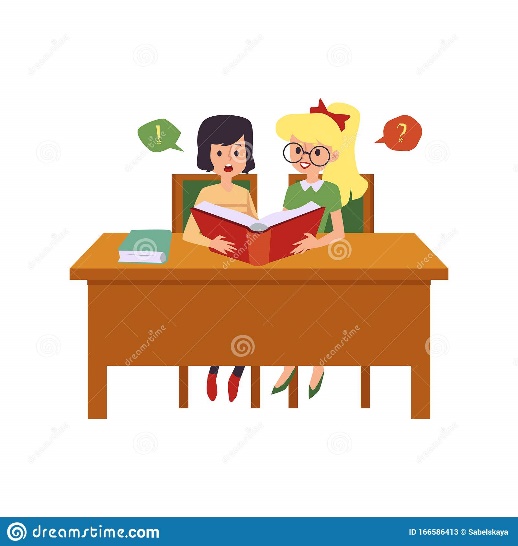 learn English.
 make a team. 
 sing a song .
 buy  a book.
 do the work.
Md. Alamgir Hossain(ass: teacher ict) Rahimapur Fazil Madrasha, Patnitala,Naogaon. Mob: 01723626108
Evaluation:
CHANGE THE FOLLOWING SENTENCES IN PASSIVE VOICE
write a letter
cook food.
help karim.
Make a garden.
Md. Alamgir Hossain(ass: teacher ict) Rahimapur Fazil Madrasha, Patnitala,Naogaon. Mob: 01723626108
Home  Task
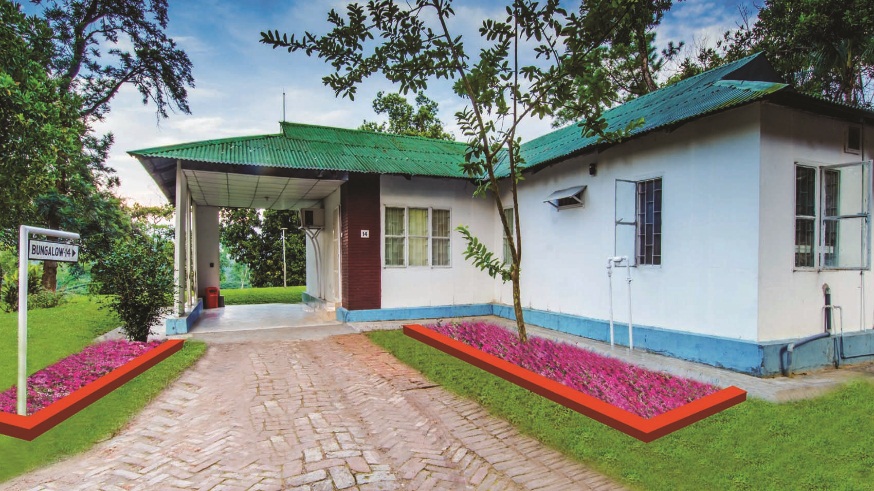 (a)   type a  letter.
(b)  play football.
(c) read the book...
Md. Alamgir Hossain(ass: teacher ict) Rahimapur Fazil Madrasha, Patnitala,Naogaon. Mob: 01723626108
বিদায়
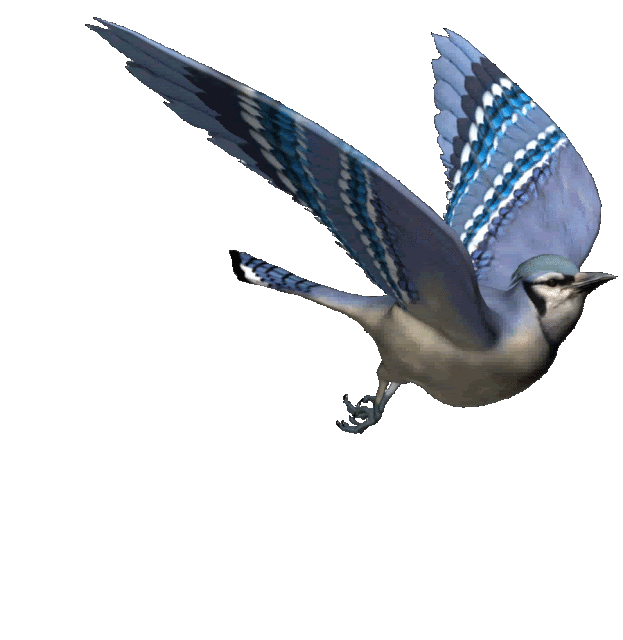 Md. Alamgir Hossain(ass: teacher ict) Rahimapur Fazil Madrasha, Patnitala,Naogaon. Mob: 01723626108